Advertisement for BIER in ROLLDesign Team
Application controller can efficiently send packets to
Every subset of receivers by being BIER aware.
Consider joining/collaborating in BIER design team in ROLL-WG:
Email: roll-bier-dt@ietf.org (normal subscribe)
Issues: tte@cs.fau.de

What could be cool about this (if design team decides to do it) ?
End-to-end BIER (with TE) in low-power networks (e.g.: building control)
Example: Application Controller sends BIER packet to subset of clients (lightbulbs)
Each client is BFER (has a bit)
Every packet can address a separate subset of actors through bitstring
Only controller app needs to be BIER aware. Receivers can think its just IP multicast.
BIER TE bits to save power/memory
Routers are low-power (memory/CPU). Do not want to keep large routing table (1000 lightbulbs). Links are low power too.
Every interface has a bit. Routers only need to route on bits to directly connected downstream neighbors. 
No ASIC constraints. Everything is software
Headers/Bitstring can be compressed (loss free, lossy (bloom) to support long bitstrings.
Should result in header more compact than existing ROLL/RPL headers even for unicast: Only hop-by-hop bits sets to one receiver: Would also be used for unicast forwarding.
BIER aware
Application 
Controller
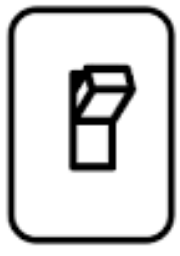 Control: learn which bit maps to which client
Data Packet
Tunnel Encap
BIER /  IP
App-Payload
AnyTransit
Root also acts as
Controller assigning/
Managing Bits
ROLL/BFIR
Root node
Root node adds
Interface bits and
compresses header ?!
1
Bits for interfaces
(BIER-TE) to allow
explicit steering of
traffic
2
3
ROLL/BFR
Low-power
router
4
5
6
10
11.. 999
ROLL/BFER
stack
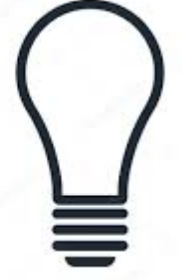 IP multicast App
10..1000 clients/actors
Slide v1.0